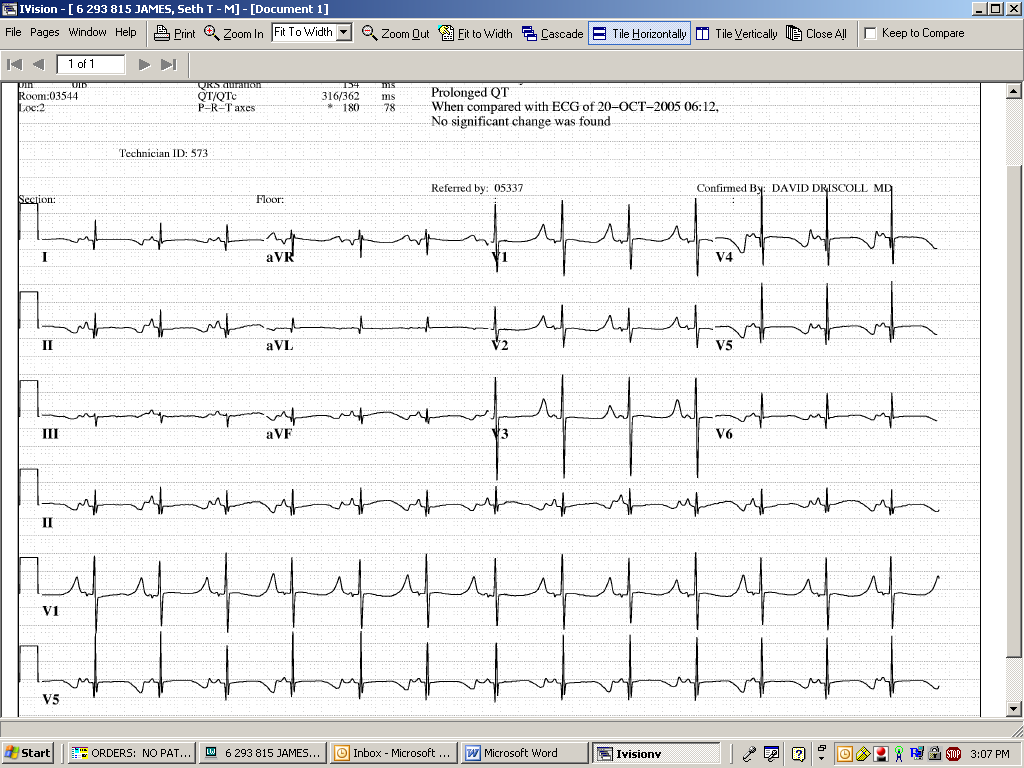 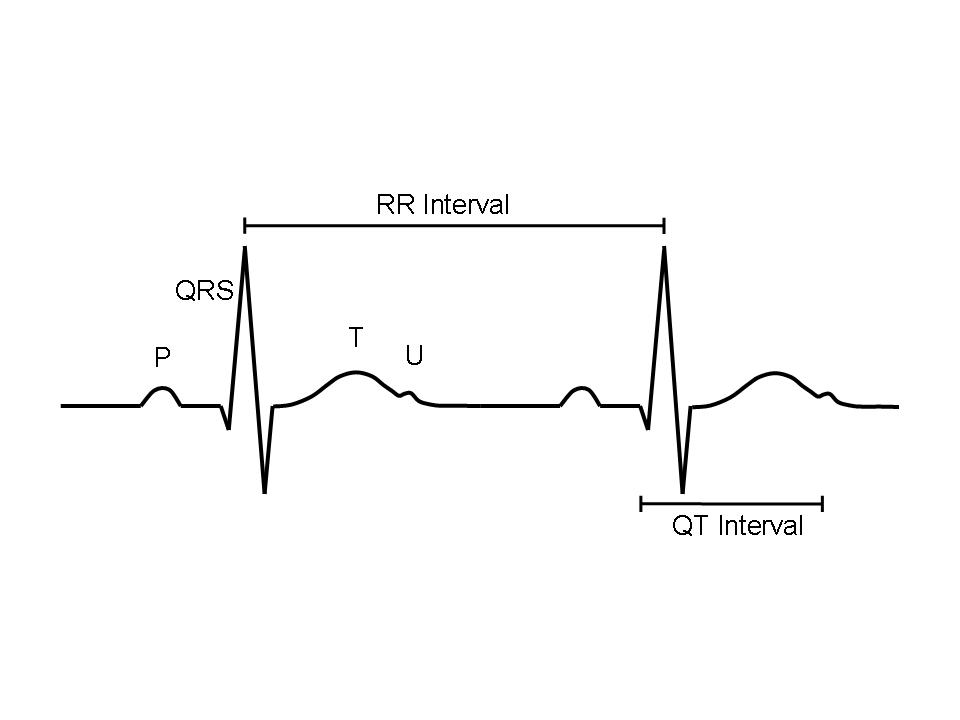 X